VET teachers’ and trainers’ participation in professional development:A national overview20th AVETRA Conference 19-20 April 2017
Dr Jacqueline Tuck
							Professor Erica Smith
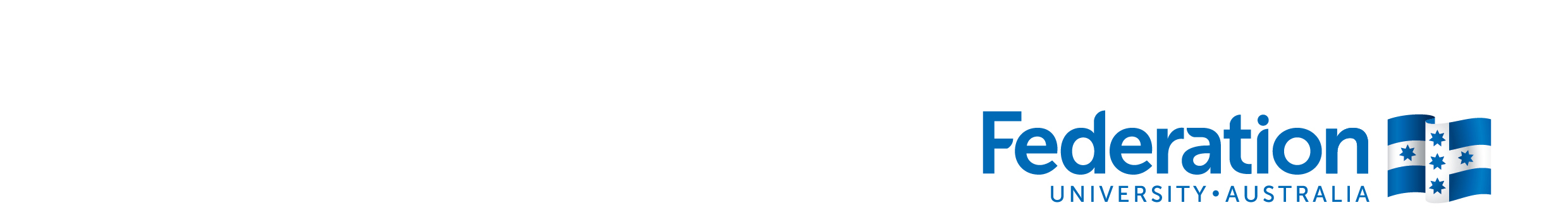 Australian Research Council-funded project 2015-2017
Would more highly qualified teachers and  trainers help to address quality problems in the Australian VET system?
Research team: Erica Smith (Fed Uni), Keiko Yasukawa (UTS), Roger Harris (UniSA), Jackie Tuck (Fed Uni). 
Partner Organisations: Australian Council for Private Education and Training, VET Development Centre, TAFE Queensland, National Centre for Vocational Education Research, and Federation Training.
Project: A multi stage research project examining whether and how higher-level qualifications for vocational education and training (VET) teachers would improve quality in the VET system.
VET sector – the Issues
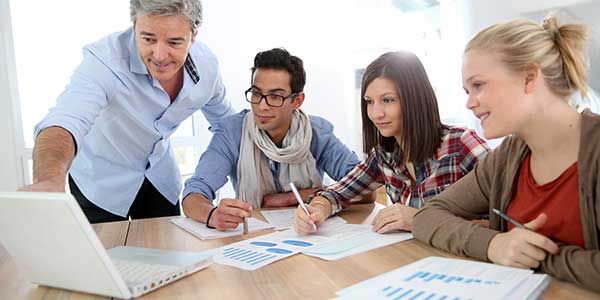 Serious quality problems in the VET sector;
Teachers and trainers in the VET sector are facing considerable challenges;
Nature and diversity of teachers’ and trainers’ work is continually changing;
Most VET teachers/trainers only qualified to a Certificate IV level in VET pedagogy;
Breadth and depth of skills and knowledge required is agreed (e.g. LH Martin Institute, 2015).
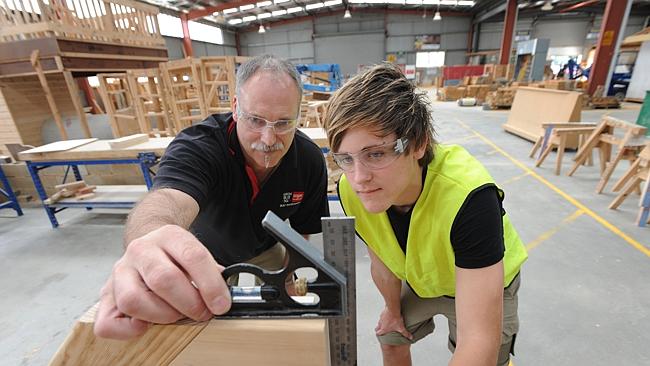 Professional development – A potential solution?
Professional development (PD) is often seen as a potential solution to VET teaching quality (e.g. Wheelahan & Moodie, 2011).

VET sector funding cuts 
Fewer resources for PD;
Teachers needing to take more responsibility for their own PD.
Who pays?
Perennial issue of ‘who pays’ for PD.
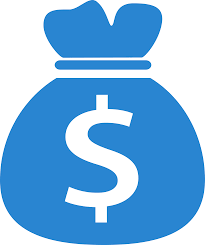 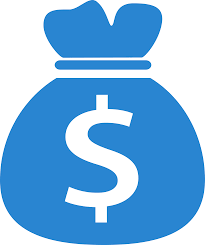 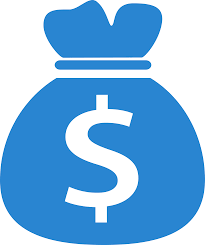 Current state of PD in the VET sector?
There has been no large-scale study of PD in VET in recent years.
Data from this project, although not primarily focused on PD, provides a unique overview of PD in the VET sector today.
The project also produced additional data about professional development, mainly from six RTO case studies undertaken in 2016, this data is yet to be analysed and is not presented here. 
The surveys
Two national surveys (n=574 and n=368) administered on line in 2016;
One focusing on teaching approaches with a section on PD; and the other focusing only on PD;
National teacher/trainer survey
Survey, administered mid-2016, was distributed only through training providers (7 TAFE Institutes, 36 private and community RTOs (ACPET members) and 12 Enterprise RTOs) so that we knew response rates;
574 viable responses
Response rates varied across providers – TAFE 10%, private RTOs 32% and ERTOs 8%;
PD section of the survey
402 (70%) completed the PD section;
54% worked for TAFE, 35% for private and community RTOs, 11% for enterprise RTOs.
PD survey
Survey administered on-line in late 2016 and distributed only through three large providers of PD:
Australian Council for Private Education and Training (ACPET) – 400;
VET Development Centre (VDC) – 3,000;
Velg Training (Velg) – 14,000.

368 valid responses;
51% worked for private RTOs, 22% for TAFE, 17% for community RTOs and 1% for enterprise RTOs
Findings – National teacher survey
Respondents quite experienced - On a scale from ‘novice’ to ‘expert’ VET teacher/trainer, two-thirds of respondents (69%) rated themselves as ‘proficient’ or ‘expert’.
Teachers/trainers were asked about their participation in a range of PD activities in last 12 months.
Formal activities: Conferences (industry/discipline & VET), Short courses/seminars/workshops (industry & VET, within & outside RTO), Networks of teachers/trainers (industry) and formal community of practice (VET), Membership employer/industry professional association.
Informal activities: Email lists, blogs or similar (industry & VET), own reading (industry & VET), Informal liaison with employers (industry) and RTO electronic or non-electronic newsletters/noticeboards (VET).
Participation in PD
Less than a quarter had ‘hardly ever or never’ undertaken formal industry PD, however, a there was significantly lower rate of participation in VET pedagogy PD (up to one-half depending on the type of activity);
Participation in informal PD was greater for industry PD than for VET pedagogy, with 90% or above undertaking the informal industry PD options provided in the survey, while participation in informal VET pedagogy PD activities was around 10 percentage points lower.
Participation in PD - Comparison across RTO types
Industry/discipline PD
Similar patterns and levels of participation in industry PD, both formal and informal, for the TAFE and private RTO teachers/trainers;
Private RTO teachers/trainers attended more industry/discipline PD outside the RTO and TAFE teachers more within the RTO;
Private RTO staff undertook slightly more informal PD activities in their industry area than TAFE respondents;
Lower levels of participation were evident across the board for enterprise trainers, except for participation in workshops within the RTO - not altogether surprising as enterprise RTOs are situated in industry.

VET teaching/training PD
TAFE and private RTO teachers undertook VET teaching/training PD much more frequently than enterprise RTO teachers/trainers. 
Private RTO staff were more likely to attend external PD activities than TAFE teachers, also slightly more likely than TAFE teachers to have attended PD within the RTO.
Motivations for participation in PD
PD Activities: work time/own time
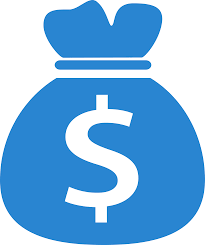 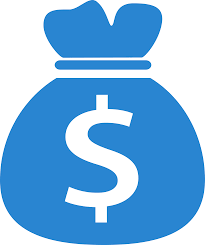 PD activities – Whose expense?
Findings – PD survey
Greater proportion of female than male respondents (72% were female) and few trade teachers;
Respondents tended to be reasonably long-serving - 48% in the sector for 10 years or over;
Respondents seemed to be relatively well-qualified, with three-quarters holding a diploma or above in their industry areas, and 47% holding a Diploma of VET (or earlier version) or degree in VET teaching;
Over a third were undertaking further study - relatively evenly distributed between industry and pedagogical qualifications, and between the higher education and VET sectors.
Participation in PD events
Almost half the respondents participated in more external than internal PD events (TAFE respondents were the reverse);
Almost a third (31%) had participated in 5-9 external PD events, and 16% in 10 or more events during the year; 
Mode of delivery was evenly distributed - 37% participating in more face-to-face events, 36% in more webinars and 27% in about the same number of each type;
Over two-thirds of the respondents had attended external PD events focused on their industry/discipline area and events about the VET sector as well;
The sample was weighted towards VET PD (as might be expected from the way the survey was distributed).
Preferred modes of delivery for external PD
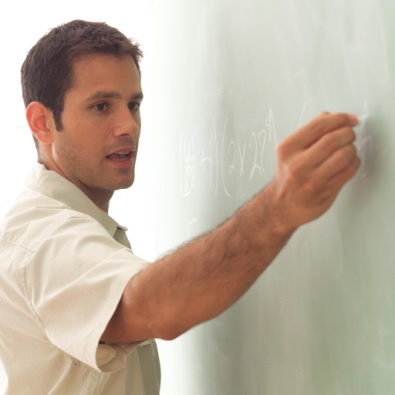 Strong preference for face-to-face delivery (61%) compared to webinars (24%), with 15% 
undecided.
Stated benefits:
Face-to-face delivery: the value of networking 
and personal interaction.
Webinar: time, cost, travel, flexibility and convenience. 
‘Although webinars are more convenient, I learn more at face-to-face.’
‘Prefer face-to-face, more personal and effective, however webinars are great when it comes to time and travel.’
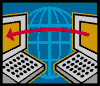 Findings from both surveys – Future PD
Teacher/trainer survey
First priority for over a quarter of respondents was to commence or complete a qualification.
Other priorities included VET compliance, technology and IT.

PD survey: Asked to think about a PD event that would be valuable for them
Over a third identified PD content about dealing with or engaging students (challenging students, mixed ability groups, issues of LLN, international/non-English speaking students and mental health issues);
Other common areas - assessment and validation (18%), compliance (14%), IT, technology and on-line delivery (13%);
Mode of delivery – Two-thirds of respondents chose a face-to-face option for their identified future PD and only 31% chose an on-line option.
Conclusions
The findings of the two surveys provides an insight into the current state of PD for teachers/trainers across the VET sector and across Australia:
A significant amount and variety of PD activities are being undertaken on a regular basis by teachers in both industry/discipline areas and VET teacher/training, with a somewhat stronger focus on industry/discipline related PD (formal and informal), rather than on VET teacher/training PD;
High levels of self-motivation were reported, especially for the TAFE participants, and a significant proportion of PD (especially for TAFE and private/community RTO teachers/trainers) is conducted in their own time and at least partially funded by themselves;
RTOs were perceived to value and support PD;
 Apart from enterprise RTOs, teachers/trainers saw their RTOs as supporting both industry and pedagogical development.
Conclusions (continued)
Common barriers to PD were ‘time’ and ‘cost/money’, in line with trends across industry as a whole;
Completion of a qualification was a common form of PD;
People preferred face-to-face delivery but webinars were favoured by some due to time, cost, travel, flexibility and convenience, reinforcing the issues raised by self-funding and lack of time release;
From the PD survey, the focus for preferred future PD events was not on teachers’/trainers’ industry/discipline area, but rather on VET and particularly VET teaching/training (as opposed to assessment).
Implications for practice and policy
The findings provide insight into the type of PD favoured and sought;
The findings on delivery modes may assist PD providers with targeting PD and matching content to delivery mode;
PD in the VET sector is affected by the support provided by and preferences of the RTOs, but the personal motivations and needs of individual teachers/trainers are important when they are expected to – and are prepared to - contribute to their PD;
The void created by the withdrawal of government provision of PD for VET practitioners, has been filled partly by the growth of major providers of VET-related PD and possibly by increased provision of internal PD, particularly in TAFE;
A broader take-up of higher-level qualifications in VET pedagogy could also help to fill the void.
For more information
Jackie Tuck   j.tuck@federation.edu.au

Erica Smith  e.smith@federation.edu.au

Project web site
 http://federation.edu.au/research-vet-quality

Acknowledgements
We wish to acknowledge the contribution to the project of Roger Harris, Keiko Yasukawa, and Hugh Guthrie; and the particular assistance, with set-up and analysis of the surveys, of Patrick Korbel, Michelle Circelli, Morgan Wise, Nathan Stinton, and Geordie Zhang.